아리랑 음악치유
Arirang Music Therapy
- 아리랑 k 체조 중심으로  - 
  
  
  
  
  
국제신학대학원대학교
유명옥
목   차
1. 자연치유
2. 음악치유
3. 아리랑음악치유
4. 아리랑의 뜻
5. 아리랑의 시원
6. 아리랑의 종류
7. 아리랑고개
8. 아리랑음악치유 프로그램
9. 결론
1. 자연치유(Naturopathy)
-  정의
    인간의 질병과 고통을 인간에게 주어진 자연치유 능력에 의해 조율하고복원하는 치유술

    즉  약물이나 수술에 의존하지 않고 내안의 훌륭한 의사를 깨워 스스로 나을 수 있게 도와 주는 치유술 
  
 - 히포크라테스  : 진정한 의사는 네 몸안에 있다.  
                                    자연이 병을 치료하는 의사

 치료 (治療, 병 고칠료) : 스스로 낫는 것이 아니고 바깥에서 치료
 
치유 (治癒, 병 나을유) : 신이  인간에게 선물로 주신 복원력 회복
2. 음악치료
- 음악을 매개나 도구로 사용하여 정신적 신체적 질병을 치료 하는것  

 -  구약성경 삼상 16장 23절
    목동 다윗이 사울왕의 질병치료를 위해 손으로 수금을  탄즉 사울이 상쾌하여 낫고 악신은 그에게서 떠나더라 
-  공자 : 樂治
-  아리스토텔레스 : 음악은 정서순화 유효
-  피타고라스,  플라톤 : 건전한 신체와 정신적 성취 음악 
-  노래는 고통을 치유해 주는 의사
3.아리랑음악치유(전통음악치유)
- 전통 음악 민요(아리랑), 시조, 가요, 창 등을 듣고 부르고 즐기는 중에 감정을 조절하고  기의 흐름을 유도하여 인체와 정신기능을 향상시키고 질병을 치유하고 예방하는 것
    (동종요법,  신바람)
-  전통문화와 의‧과학이 합쳐진 융합, 통섭의 학문으로
    아리랑 문화컨텐츠
-  아리랑은  우리의  생활 : 노동의 고단함, 마음의 한 
-  격동기의 역사  :  애국가, 망향가, 군가(위안, 의지,희망)
-  세계무형문화유산(국내무형문화재 129호) : 조화, 상생, 치유, 자아실현(진화)
3-1. 우리민족과 아리랑
-  대한민국의 또 다른 이름,  영혼, 넋, 얼
           숨결, 역사, 철학, 우리민족의 정체성
      - 진언, 만다라, 정신적인 쌀,아이콘 
          종자의 핵   
      - 소통, 상생, 화합, 어울림, 
      - 남북의 공통분모, 남북평화통일의 마중물
4. 아리랑의 뜻
- 아리 + 랑 : 신용하
    아리- 곱다. 아리다(가슴앓이). 알아주다
    랑 – 젊은 남녀 (郎, 嫏)
- 아리랑 (我理朗) :이승헌
    나를 깨닫는 기쁨
- 아리+이랑(아녀랑을 암호화 한 참요讖謠):조용호
    물+ 물결 (주몽, 비류)
- 아이롱 (我耳聾), 알영설, 아리랑설 :
    조선총독부 발표
4-1 상징의 노래 아리랑
- 려말선초  충신들의 불사이군(기록)
- 겉으로는 한을 표현 , 신성염곡(남녀 상열지사)
-고도의 상징성이 있는 충성의 참요
- 독립운동가  한용운 : 아리랑의 님은 님만이 아니다
                                             기룬것(아쉬운것, 바라는것)
- 은유, 우의, 해학, 중의법으로 표현
- 왕방연 : 천만리 머나먼 길 고운님..
  맹호부대, 두만강 푸른물..
5.아리랑의 시원: 한시시원설
窓外三更 細雨時 : 창밖은 삼경인데 보슬비가 오구요           
   兩人心事는 兩人知 : 우리 둘이 먹은 마음은 우리둘만   안다

   新情未洽天 將曙 : 새정분이 날이 밝아 흡족치 않아요
  更把羅衫問後期 : 옷소매 부여잡고 다시 올 날 또 묻네 
   
  정선아리랑 : 
    비가 올라나, 눈이 올라나 억수장마 질라 나 
    만수산 검은 구름이 막모여 온다(고려 시인  이색)
5-1 율창시원설
秋江寂寞漁龍冷 (추강적막어룡냉)
   人在西風仲宣褸 (인재서풍중선루)
   梅花萬國聽暮笛 (매화만국청모적)
   挑竹殘年隨白鷗 (도죽잔년수백구)

  가을의 강이 적막하여 어룡조차 차게 보이고
  사람은 서풍이 부는 중선루에 서 있도다
  온 나라의 매화는 만발 하였는데 늦은 저녁 나절 들려오는 
  피리소리 들으며 얼마 남지 않은 인생 대나무 지팡이를 짚고 
  나르는 갈매기를 벗삼아 세월을 보내는구나
6. 아리랑의 종류
- 권역별 분류(민요)  
    서울경기, 호남, 영남(동부), 서도(이북), 제주도 
- 4대아리랑 : 서울경기아리랑, 진도아리랑, 밀양아리랑, 정선아리랑 
- 종류 : 2015년 문경시와 아리랑 수집가  25,000여수   
              10,068수 (120명 서예가 500일 한글로 기록)
 
     구 아리랑, 임진왜란아리랑 , 병자호란아리랑 , 거꾸로아리랑
    사할린아리랑, 하와이망명아리랑, 밟아도아리랑, 영화아리랑
    헐버트아리랑, 독립군아리랑, 광복군아리랑 , 선교아리랑
    종두가아리랑,  문자보급가아리랑, 애국가아리랑, 
    명성왕후아리랑, 월드컵아리랑
6-1 선교아리랑
- 헐버트 박사 : 구한말 선교사 (고종의 특사)
                                     조선인은 즉흥시의 명수
                                    (외국인묘지, 명예서울시민) 
   - 1886년 미국에 어머니에게 보낸 편지 :감동적
   -  베란다에  앉아 아이들이 부르는 아리랑을 채보
   - 근대기록유산지정 (문화재청)
   -  아리랑은  우리나라 최초의 서양식 악보
      (Korea Vocal Music)
   - 아리랑은 선교의 가교역할
6-2아리랑찬송가 (미국연합장로)
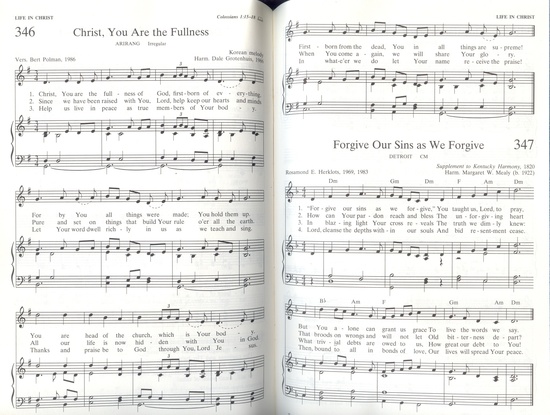 7. 아리랑고개
실제로 존재하는 땅위의 고개가 아닌 추상적인 고개
 - 어렵던 시절의 보릿고개, 
 - 조국을 빼앗기고 만주 등지로 이민을 가던 고개
 - 일제강점기에 독립을 위해 싸우며 마음을 달래던 고개
 - 강제이주를 당해서 추운 겨울을 넘기던 죽음의 고개
 -  독일의 광부로 간호사로 조국의 근대화의 밀알이 되었던
    언니 오빠들의 희망의 고개
 - 청춘을 바쳐 논밭팔아 자식 뒷바라지하던 우리부모님들의꿈과 희망의 고개
 - 금모으기를 해가며 넘었던 서슬퍼렇던 IMF 금융위기
7-1 인생의 아리랑고개
-  넘어가면 남이 되고 돌아오면 임이 되는 만남과 헤어짐의 
    고개
-  경제용어의 손익분기점
-  군사분계선 같은 한계선이나 고비
-  외국의 원조를  받던 나라에서 주는 나라
-  그 고개는 넘어가야 하는 고개 , 또 넘지 말아야 하는 고개
- 경계성 건강인
- 우리 몸의 건강 위험수위. 혈압(120/80), 비만(25) 등
8. 아리랑음악치유프로그램
- 아리랑노래부르기
  - 아리랑 k체조
     준비운동(폴모리아  경음악)
     지압아리랑(서울아리랑)
     맛사지아리랑(해주아리랑)
    두드리기 아리랑(밀양아리랑)
    스트레칭 아리랑(강원도아리랑)
    관절돌리기 아리랑(진도아리랑)
    유산소운동(연평도아리랑)
8-2  아리랑 k 체조
- 복부지압 : 명치, 상행결장, 횡행결장, 하행결장, 방광
- 복부맛사지: 배꼽(소장), 오른쪽(간담), 왼쪽(비위장)
                         위쪽(위장), 아래쪽(방광), 옆구리(췌장)
- 두드리기: 단전, 신장, 심장, 폐, 손등, 손목, 팔꿈치, 겨드     
                   랑이, 팔안쪽, 손목안쪽, 손바닥, 엉덩이, 다리
                   (경락의 유주방향으로)
- 스트레칭 :  목, 어깨,  팔, 허리, 등, 배, 다리
                          근육 늘이기
- 관절돌리기 : 목, 어깨, 주관절, 손목, 허리, 무릎, 발목
- 유산소운동 :  빠른리듬에 맞추어 동작
아리랑체조 품새 구성표
아리랑체조 기본 행공도(1부)
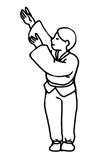 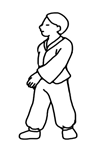 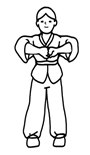 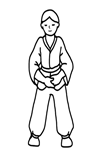 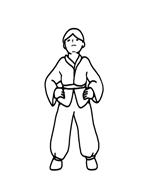 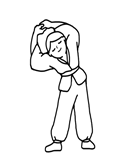 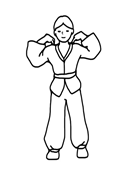 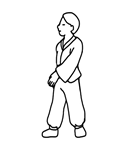 아리랑체조 기본 행공도(2부)
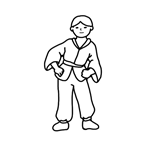 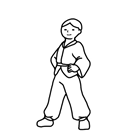 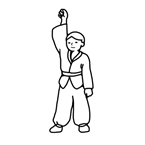 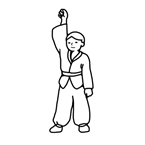 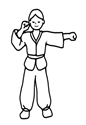 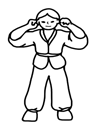 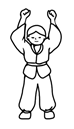 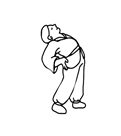 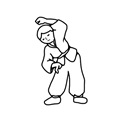 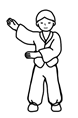 아리랑체조 기본 행공도(2부)
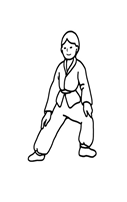 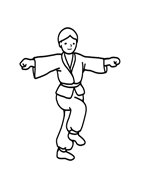 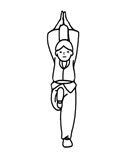 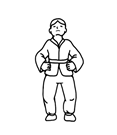 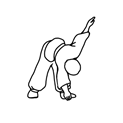 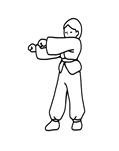 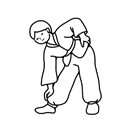 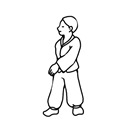 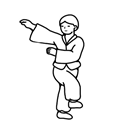 노래를 부르기 전과 부르는 중의 자율신경균형도 견본
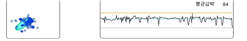 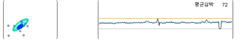 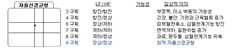 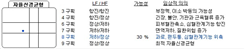 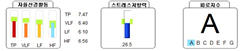 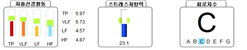 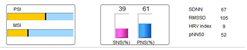 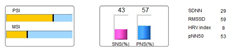 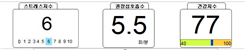 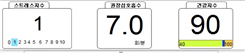 심박변이, 심박수분포, 자율신경균형, 스트레스저항력, 피로지수, 스트레스지수,
건강지수 등이 한눈에 보아도 개선되었음을 알 수 있다.
아리랑 부르기 전과 노래를 부르는 중의 비교
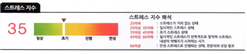 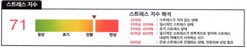 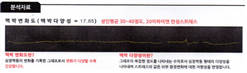 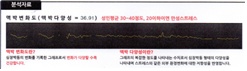 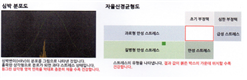 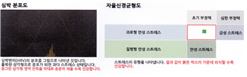 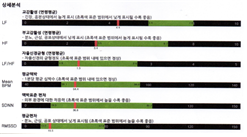 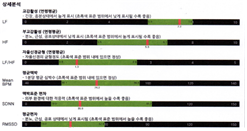 아리랑체조 수련전후
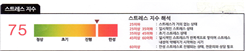 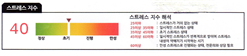 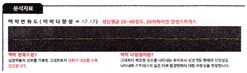 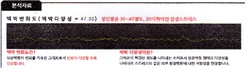 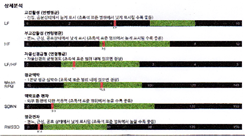 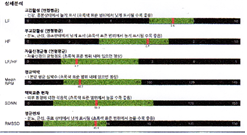 9.  결 론 : 아리랑음악치유
- 복부와 입을 집중적으로 다스리는 토고납신 양생법

- 내 안에서 자신이 내는 소리는 자신의 줄기세포에서 배양된  
    부작용 없는 천연의 원천에너지

- 아리랑음악치유가  생리대사에 미치는 영향은 긍정적

- 소통, 상생, 조화, 어울림으로 건강수명 연장 

-  건강한 노후, 의료비 절감, 건전한 문화생활
    실업난 해소 등의 효과

- 문화와 예술로 경쟁하는 제 4의 물결에 대비 국가경쟁력
아리랑 아리랑 아라리요 
아리랑 고개를 넘어간다~~~

아리랑은 
자연, 치유이다.

감사합니다